ZNALOST MÍRY INFLACE
Téměř polovina Čechů si myslí, že inflace je letos vyšší než loni. Přitom podle ČNB začala klesat už od začátku roku 2023. Pouze 14 % lidí má pak povědomí o aktuální míře inflace.
Inflace září 2023
Inflace září 2022
MÍRA INFLACE PODLE ČECHŮ
ZNALOST INFLACE
18 %
6,9 %
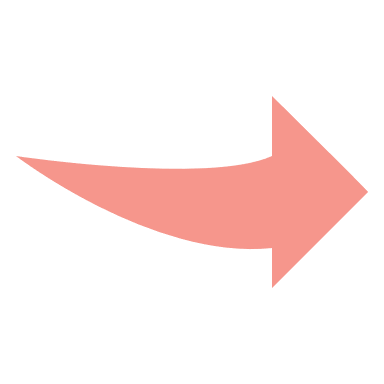 Zdroj: ČNB
Báze: n=1007
Otázka: Q44. Je podle Vás inflace v letošním roce... Q45. Dokážete uvést, v jaké výši je aktuální inflace? Q46. Jak se podle Vás bude vyvíjet míra inflace v následujících 6 měsících?
VÝVOJ MÍRY INFLACE A OBAVY Z POKLESU NEMOVITOSTI
Třetina lidí si myslí, že míra inflace v následujících 6 měsících se bude zvyšovat. Více než polovina vlastníků nemovitosti má pak obavy ze znehodnocení své nemovitosti. 7 % se toho obává zásadně.
VÝVOJ MÍRY INFLACE V NÁSLEDUJÍCÍCH 6 MĚSÍCÍCH
OBAVY Z POKLESU HODNOTY NEMOVITOSTI 
KVŮLI INFLACI
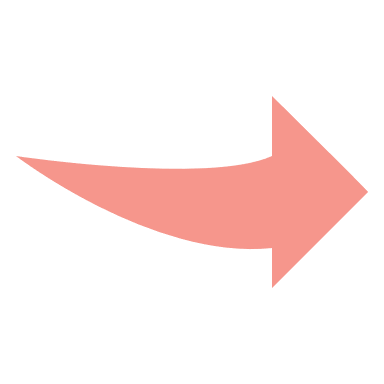 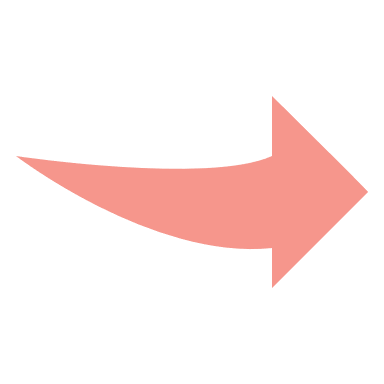 n=743 (ti, kteří vlastní nemovitost)
Báze: n=1007
Otázka: Q46. Jak se podle Vás bude vyvíjet míra inflace v následujících 6 měsících? Q47. Do jaké míry se obáváte poklesu hodnoty Vaší nemovitosti/Vašich nemovitostí v souvislosti se současnou inflací?
OSOBNÍ FINANČNÍ SITUACE NYNÍ A V BUDOUCNU
Pětina lidí v Česku vychází se současným příjmem domácnosti snadno. Čtvrtina pak obtížně. Pětina populace věří, že se jejich ekonomická situace v následujícím roce zlepší, bezmála třetina si myslí, že se zhorší.
Pozn.: T2B=součet odpovědí „Velmi snadno“ a „Snadno“; „Výrazně lepší“ a Spíše lepší“
Báze: n=1007
Otázka: Q3. Jak vychází Vaše domácnost se současným příjmem? Q4. Očekáváte, že se nějak změní Vaše osobní finanční situace v následujícím roce?
OSOBNÍ PŘÍJEM A INFLACE
V porovnání s rokem 2019 vzrostl čistý měsíční příjem více než polovině Čechů. Pětině lidí vzrostl o 0,1-10 % a bezmála pětině o 11-20 %. Aby ale pokryl aktuální inflaci, měl by podle 29 % lidí vzrůst ideálně o 20 %.
ZVÝŠENÍ/SNÍŽENÍ PŘÍJMU V POROVNÁNÍ S ROKEM 2019
13 %
Zvýšil se …
57 %
Snížil se …
Nevím 6 %
IDEÁLNÍ VZRŮST PŘÍJMU NA POKRYTÍ INFLACE
Zvýšení…
Nevím 11 %
Báze: n=743 (ti, co vlastní nemovitost)
Otázka: Q61. O kolik Vám narostl nebo poklesl čistý měsíční příjem v porovnání s rokem 2019? Q62. O kolik procent si myslíte, že by měl Váš příjem vzrůst, abyste vycházel/a s příjmy stejně jako před dramatickým nárůstem inflace a tím vyvolaným zdražováním?
PRŮMĚRNÁ ÚROKOVÁ SAZBA - ZNALOST
Třetina lidí uvádí, že aktuálně je průměrná sazba na spořicích účtech od 5 do 6 %. Pětina lidí neví. Třetina si pak nedokázala vzpomenou, jaké sazby byly před 10 lety.
Báze: n=1007
Otázka: Q29. Dokážete určit, kolik je aktuální průměrná úroková sazba na spořicích účtech v případě úročení částky do 200 000 Kč? Q30. Dokážete určit, kolik byla průměrná úroková sazba v roce 2013 na spořicích účtech v případě úročení částky do 200 000 Kč?
POKRYTÍ INFLACE
80 % lidí je toho názoru, že 5% zhodnocení na spořicích účtech aktuální inflaci nepokryje. Pětina lidí uvádí, že ideální spořicí účet, který by inflaci pokryl, je 10-11 %.
POKRYTÍ INFLACE 5% ZHODNOCENÍM
ZHODNOCENÍ, KTERÉ BY INFLACI POKRYLO
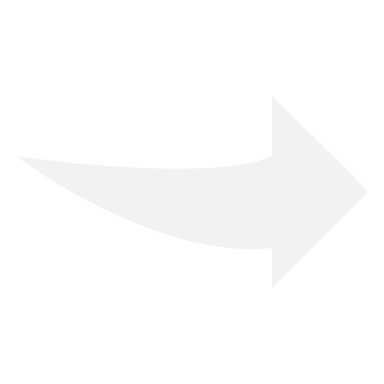 n=805 (ti, co uvedli, že 5% zhodnocení inflaci nepokryje)
Báze: n=1007
Otázka: Q31. Některé spořicí účty nabízejí 5% zhodnocení. Myslíte si, že takové zhodnocení úspor pokrývá aktuální inflaci? Q32. Uvedl/a jste, že 5% zhodnocení nepokryje dostatečně aktuální inflaci. Jaké procentuální zhodnocení by podle Vás takovou inflaci dokázalo pokrýt?
ZKUŠENOST S ÚVĚRY NA BYDLENÍ
Aktuálně má hypoteční úvěr více než čtvrtina lidí v Česku. Nejčastěji lidé mají jeden hypoteční úvěr. Oproti minulému měření se zvýšil i podíl lidí, kteří mají, nebo měli jiný typ úvěru.
JINÝ TYP ÚVĚRU – ŘÍJEN 2023
HYPOTEČNÍ ÚVĚR
LEDEN
LEDEN
LEDEN
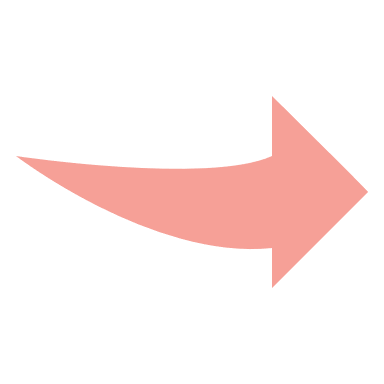 JINÝ TYP ÚVĚRU – LEDEN 2023
Ti, kteří mají hypoteční úvěr n=271
Báze: říjen 2023 n=1007, leden 2023 n=1010
Otázka: Q1. Máte zkušenost s hypotečním úvěrem? Q1a. Kolik hypotečních úvěrů máte? Q2. Máte zkušenost s nějakým jiným typem úvěru na bydlení?
PLÁNOVÁNÍ REFIXACE HYPOTÉKY A OČEKÁVANÉ ZMĚNY SPOJENÉ S NÍ
Více než třetina těch, kteří aktuálně mají hypoteční úvěr, plánuje refixaci hypotéky. Nejčastěji očekávají po refixaci nárůst úrokové sazby o 2,5-3 %, a také pokles měsíční splátky o 1 001-2 500 Kč. 14 % očekává vzrůst splátky o 2 501-4 000 Kč.
OČEKÁVANÁ ZMĚNA ÚROKOVÉ SAZBY PO REFIXACI
PLÁNOVANÁ REFIXACE HYPOTÉKY
(z těch, kteří mají hypotéku)
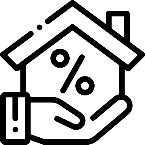 KLESNE O:
VZROSTE O:
Pozn.: Nevím, nedokážu říct 13 %
OČEKÁVANÁ ZMĚNA MĚSÍČNÍ SPLÁTKY PO REFIXACI
KLESNE O:
VZROSTE O:
Pozn.: Nevím, nedokážu říct 11 %
Pozn.: n=99, ti, kteří mají aktuálně hypoteční úvěr a plánují ho buď do konce roku 2023, nebo v příštím roce refixovat
Báze: n=271, ti, kteří mají aktuálně hypoteční úvěr
Otázka: O5. Plánujete refixaci hypotéky?, O5a. O kolik procent se podle Vás změní úroková sazba po refixaci?, O5b. O kolik korun se podle Vás změní měsíční splátka po refixaci?
DOPAD NOVÉ SPLÁTKY PO REFIXACI NA DOMÁCÍ ROZPOČET
Více než polovina těch, kteří plánují svůj aktuální hypoteční úvěr refixovat, se obává, že se jim novou splátkou zvýší rozpočet a budou s ním hůře vycházet. Pokud tato obava nastane, nejčastěji ji budou řešit snížením nezbytných výdajů.
OPATŘENÍ V PŘÍPADĚ ZVÝŠENÝCH PLATEB ROZPOČTU
Pozn.: n=52, ti, kteří mají aktuálně hypoteční úvěr a plánují ho buď do konce roku 2023, nebo v příštím roce a zvýší se jim rozpočet po refixaci. Zobrazeny možnosti s 12 % a výš
Pozn.: T2B=součet odpovědí „Velmi se zvýší, s rozpočtem budeme vycházet hůře“ a „Spíše se zvýší, s rozpočtem budeme vycházet hůře“
Báze: n=99, ti, kteří mají aktuálně hypoteční úvěr a plánují ho buď do konce roku 2023, nebo v příštím roce 
O5c. Do jaké míry Vaše nová splátka po refixaci hypotečního úvěru ovlivní Váš domácí rozpočet?, O5d. Jak si se zvýšením plateb v rámci domácího rozpočtu poradíte?
PLÁNOVÁNÍ HYPOTÉKY
Hypotéku si plánuje v následujících dvou letech vzít necelá pětina těch, kteří si v příštích pěti letech plánují pořídit nebo zrekonstruovat byt či dům, dlouhodobě si byt pronajmout nebo refixovat stávající hypoteční úvěr. Více než třetina jsou lidé, kteří si plánují pořídit vlastní dům za účelem bydlení. Necelá třetina pak plánuje vlastní byt také za účelem bydlení.
PLÁNOVANÁ HYPOTÉKY V NÁSLEDUJÍCÍCH DVOU LETECH
n=108
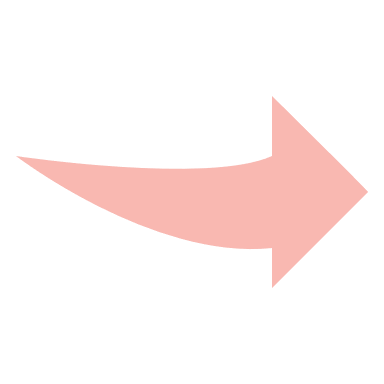 n=70
n=17!
n=14!
OSOBNÍ DOSTUPNOST HYPOTÉKY
n=25!
n=75
n=7!
! nízká báze
n=129
Báze: n=430, ti, kteří v příštích pěti letech plánují: pořídit si vlastní dům nebo byt za účelem vlastního bydlení, rekonstrukci domu nebo bytu za účelem vlastního bydlení, pořídit si vlastní dům na investici, za účelem pronájmu ostatním, refixovat stávající hypoteční úvěr na dům nebo byt, plánují si dlouhodobě pronajmout byt k vlastnímu bydlení
Otázka: Q16. Plánujete si vzít v následujících dvou letech hypotéku?, Q23. Bez ohledu na to, zda si plánujete vzít v budoucnosti hypotéku nebo ne, řekl/a byste, že jsou nyní hypotéky pro Vás osobně dostupné?
OČEKÁVÁNÝ VÝVOJ HYPOTEČNÍCH ÚROKOVÝCH SAZEB V ROCE 2023 A PO ROCE 2023
Očekávaný vývoj ještě v letošním roce zaznamenal signifikantní výkyvy oproti minulé vlně. Méně lidí si myslí, že se hypoteční úrokové sazby budou spíše zvyšovat, naopak přibylo lidí, kteří se domnívají, že se budou snižovat.
39 %
36 %
OČEKÁVÁNÝ VÝVOJ PO ROCE 2023
OČEKÁVÁNÝ VÝVOJ V ROCE 2023
20 %
28 %
Signifikantní nárůst/pokles oproti lednu 2023.
Báze: n=1007 
Otázka: Q19. Jaký očekáváte, že bude vývoj hypotečních úrokových sazeb v roce 2023?, Q20. A jaký očekáváte, že bude vývoj hypotečních úrokových sazeb po roce 2023?
Pozn.:
VNÍMÁNÍ SOUČASNÝCH ÚROKOVÝCH SAZEB HYPOTÉK A SAZEB PŘED DESETI LETY
Průměr aktuálních úrokových sazeb hypoték odhadují lidé u tříleté i pětileté fixace nejčastěji na 5,5-7 %. Zpětně úrokovou sazbu v roce 2013 odhadují nejčastěji u tříleté i pětileté fixace v rozpětí 1-4 %.
ODHADOVANÝ PRŮMĚR AKTUÁLNÍ ÚROKOVÉ SAZBY HYPOTÉK
ODHAD ÚROKOVÉ SAZBY HYPOTÉK V ROCE 2013
Báze: n=1007
Otázka: Q24. Dokážete určit, na kolika procentech je nyní průměrně úroková sazba hypoték s tříletou fixací?, Q25. Dokážete určit, na kolika procentech je nyní průměrně úroková sazba hypoték s pětiletou fixací?, Q26. Dokážete určit, na kolika procentech byla úroková sazba hypoték s tříletou fixací v roce 2013?, Q27. Dokážete určit, na kolika procentech byla úroková sazba hypoték s pětiletou fixací v roce 2013?
HYPOTÉKA, VLASTNÍ ZDROJE A MĚSÍČNÍ SPLÁTKA – PĚTIMILIONOVÁ HYPOTÉKA
Více než třetina lidí odhaduje, že na pětimilionovou hypotéku je třeba půl milionu až milion korun z vlastních zdrojů. Třetina lidí si pak také myslí, že průměrná aktuální měsíční splátka u pětimilionové hypotéky při délce úvěru na 30 let je 20 000-30 000 Kč.
VLASTNÍ ZDROJE K PĚTIMILIONOVÉ HYPOTÉCE
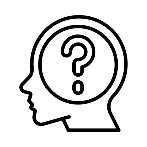 Muži (37 %) častěji než ženy (31 %) odhadují průměrnou aktuální měsíční splátku u pěti-milionové hypotéky na 30 let ve výši 20 000-30 000 Kč.
Častěji odhadují výši aktuální měsíční splátky na 10 000-20 000 Kč lidé s čistým měsíčním příjmem domácnosti 80 001 Kč a více (34 %).
Odhad 20 000-30 000 Kč mají také častěji lidé, kteří aktuálně mají hypoteční úvěr (45 %).
AKTUÁLNÍ PRŮMĚRNÁ MĚSÍČNÍ SPLÁTKA PŘI DÉLCE ÚVĚRU NA 30 LET
Báze: n=1007
Otázka: Q28a. Kolik podle Vás musí mít člověk vlastních finančních zdrojů k pětimilionové hypotéce? Q28. Dokážete určit, kolik korun je průměrná aktuální měsíční splátka u pětimilionové hypotéky při délce úvěru na 30 let?
HYPOTÉKA, VLASTNÍ ZDROJE A MĚSÍČNÍ SPLÁTKA – OSMIMILIONOVÁ HYPOTÉKA
Pětina lidí si myslí, že na osmimilionovou hypotéku je třeba mít milion a půl až dva miliony Kč z vlastních zdrojů. Pětina má pak za to, že aktuální průměrná splátka je buď 30-40 tisíc nebo 40-50 tisíc Kč. Čtvrtina lidí neví.
VLASTNÍ ZDROJE K OSMIMILIONOVÉ HYPOTÉCE
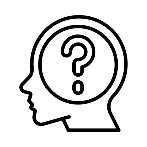 Lidé s vyučením častěji nedokáží odpovědět ani na jednu z otázek. 
Lidé s čistým měsíčním příjmem domácnosti od 60 do 70 tisíc Kč častěji uvádí průměrnou měsíční splátku mezi 30 a 40 tisíci Kč.
Lidé z Prahy častěji uvádí nutnost vlastních zdrojů k osmimilionové hypotéce od 1,5 milionu Kč do 2 milionů Kč. 
Starší lidé nad 55 let častěji nedokáží určit, kolik je aktuální splátka ani kolik musí mít člověk vlastních zdrojů.
AKTUÁLNÍ PRŮMĚRNÁ MĚSÍČNÍ SPLÁTKA PŘI DÉLCE ÚVĚRU NA 30 LET
Báze: n=1007
Otázka: Q28b. Dokážete určit, kolik korun je průměrná aktuální měsíční splátka u osmimilionové hypotéky při délce úvěru na 30 let? Q28c. Kolik podle Vás musí mít člověk vlastních finančních zdrojů k osmimilionové hypotéce?
SOUČASNÉ CENY NEMOVITOSTÍ PODLE ČECHŮ I. BYTY, DOMY
Většina Čechů si myslí, že ceny a nájmy bytů nebo domů jsou vysoké. Nejvíce si to myslí u cen novostaveb – bytů i domů. 54 % uvádí, že jsou velmi vysoké.
Pozn.: T3B = součet odpovědí „Velmi vysoké/ý“+ „Vysoké/ý“ + „Spíše vysoké/ý“
Báze: n=1007 
Otázka: Q33. Jak podle Vás hodnotíte současné ceny následujících typů nemovitostí a nájmů?
VLIVY NA SOUČASNOU HODNOTU NEMOVITOSTÍ
Více než tři čtvrtiny lidí si myslí, že současnou cenu nemovitostí ovlivňuje výše úrokových sazeb hypotečních úvěrů. Tři čtvrtiny lidí pak uvádí, že ceny ovlivňuje růst energií.
Pozn.: T2B = sloučení odpovědí „Velmi ovlivňuje“ a „Spíše ovlivňuje“
Báze: říjen 2023 n=1007, leden 2023 n=1010
Otázka: Q37. Do jaké míry podle Vás ovlivňují současnou cenu nemovitostí následující vlivy?
POHYB TRŽNÍCH CEN NEMOVITOSTÍ
57 % lidí má za to, že tržní ceny nemovitostí oproti loňskému roku stouply – nejčastěji o 3-5 %. Pětina lidí uvádí, že klesly – nejčastěji o 3-5 %.
STOUPLY
POHYB REÁLNÝCH (TRŽNÍCH) CEN NEMOVITOSTÍ
OPROTI LOŇSKÉMU ROKU
57 %
n=569
Pozn.: Nevím 23 %
KLESLY
19 %
n=190
Pozn.: Nevím 16 %
Báze: n=1007
Otázka: Q38. Reálné (tržní) ceny nemovitostí letos oproti minulému roku podle Vás... Q39. Uvedl/a jste, že ceny nemovitostí oproti loňskému roku reálně stouply. Dokážete říct, o kolik procent stouply? Q40. Uvedl/a jste, že ceny nemovitostí oproti loňskému roku reálně klesly. Dokážete říct, o kolik procent?
POHYB TRŽNÍCH CEN NEMOVITOSTÍ V POROVNÁNÍ S ROKEM 2019
Pětina lidí si myslí, že tržní ceny nemovitostí se od roku 2019 zvýšily o 11-20 %; pětina uvádí, že se zvýšily o 21-30 %. Téměř pětina Čechů pak neví, jak se ceny změnily.
Nevím
Snížily se
Zvýšily se
3 %
76 %
18 %
Báze: n=1007
Otázka: Q41. Jak se podle Vás změnily tržní ceny nemovitostí v porovnání s rokem 2019?
KOUPĚ NEMOVITOSTI ČI POZEMKU
Liberecký
Ústecký
Čtvrtina lidí plánuje koupi bytu pro vlastní bydlení v Praze. Pětina pak koupi domu pro vlastní bydlení ve Středočeském kraji. V Plzeňském kraji si pětina lidí plánuje pořídit dům na investici.
Královehradecký
Praha
Karlovarský
Moravskoslezský
Pardubický
Středočeský
Olomoucký
Plzeňský
Vysočina
Zlínský
Jihočeský
Jihomoravský
Báze: n=291
Otázka: Q10. V jakém kraji plánujete koupi nemovitosti?
KOUPĚ NEMOVITOSTI ČI POZEMKU
Většina lidí plánuje koupi nemovitosti či pozemku ve svém kraji. Více než dvě pětiny lidí v Praze ale zvažují koupi mimo hlavní město. Nejčastěji pak chtějí nakupovat v blízkosti svého bydliště nebo blízko k rodině.
MOTIVACE PRO KOUPI VE ZVOLENÉM KRAJI
Báze: n=291 (ti, kteří kupují nemovitost či pozemek)
Otázka: Q10. V jakém kraji plánujete koupi nemovitosti či pozemku? Q10a. Co Vás motivuje ke koupi ve zvoleném kraji?
VLASTNICTVÍ NEMOVITOSTI JAKO INVESTICE NA DŮCHOD
Dvě třetiny lidí vnímají vlastnictví nemovitosti jako investici na důchod, a to zejména proto, že nebudou zatíženi výdaji na bydlení. Třetina lidí pak věří, že se nemovitost z dlouhodobého hlediska zhodnotí a tím budou lépe zajištěni.
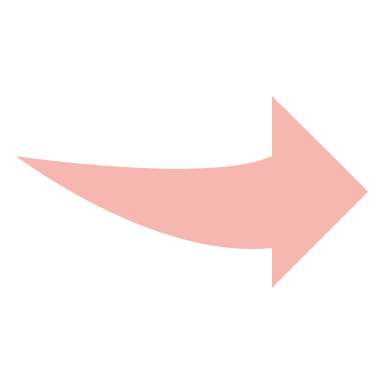 VLASTNICTVÍ NEMOVITOSTI JAKO INVESTICE NA DŮCHOD
DŮVODY PRO NEMOVITOST JAKO INVESTICI NA DŮCHOD
n=662 (ti, co vnímají nemovitost jako investici na důchod)
Báze: n=1007
Otázka: Q58. Vnímáte vlastnictví nemovitosti jako investici na důchod? Q58a. Uvedl/a jste, že vlastnictví nemovitosti vnímáte jako investici na důchod. Proč?
ZAČÁTEK INVESTOVÁNÍ DO NEMOVITOSTÍ – SNÍŽENÍ ÚROKŮ HYPOTEČNÍCH ÚVĚRŮ
Pokud by se snížily úroky u hypotečních úvěrů o více než 5 %, do nemovitostí by investovalo ještě v tomto roce 16 % lidí.
VLIV SNÍŽENÍ ÚROKŮ HYPOTEČNÍCH ÚVĚRŮ
Pozn.: T2B = Rozhodně bych investoval/a v tomto roce + Spíše bych investoval/a v tomto roce
Báze: n=1007 
Otázka: Q54. Do jaké míry by Vás následující situace motivovaly začít investovat do koupě nemovitostí.
POJIŠTĚNÍ A PŘECENĚNÍ NEMOVITOSTI V DŮSLEDKU ZMĚN NA REALITNÍM TRHU
Bezmála polovina lidí se zamyslela nad pojištěním své nemovitosti v důsledku neustálých změn na realitním trhu. 39 % vlastníků si pak nechalo aktualizovat pojistné smlouvy a více než čtvrtina si nechala přecenit nemovitost.
POJIŠTĚNÍ NEMOVITOSTI
PŘECENĚNÍ NEMOVITOSTI A POJISTNÉ SMLOUVY
Báze: n=743 (ti, co vlastní nemovitost)
Otázka: Q59. Zamyslel/a jste se někdy, v důsledku neustálých změn na realitním trhu, a s tím souvisejícím poklesem hodnoty nemovitostí, nad pojištěním Vaší nemovitosti? Q60. V důsledku ekonomických výkyvů v posledních 12 měsících...